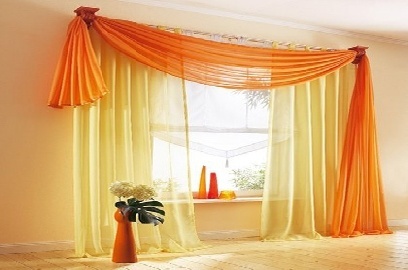 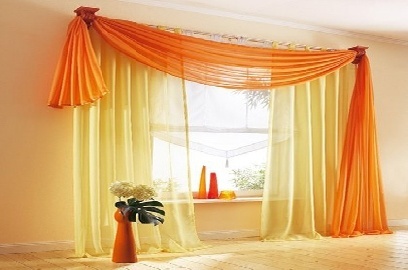 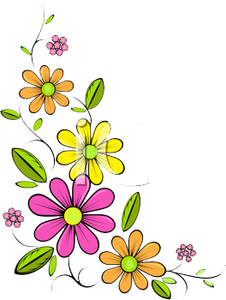 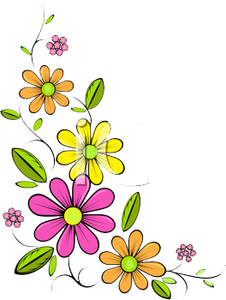 আজকের ক্লাসে সবাইকে-
স্বাগতম
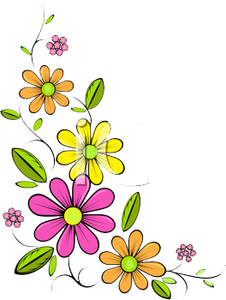 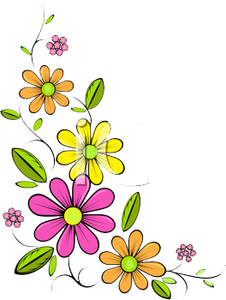 16 November 2020
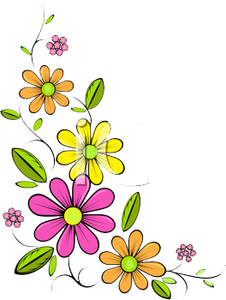 শিক্ষক পরিচিতি
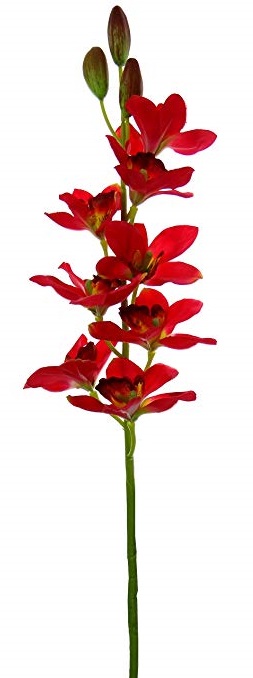 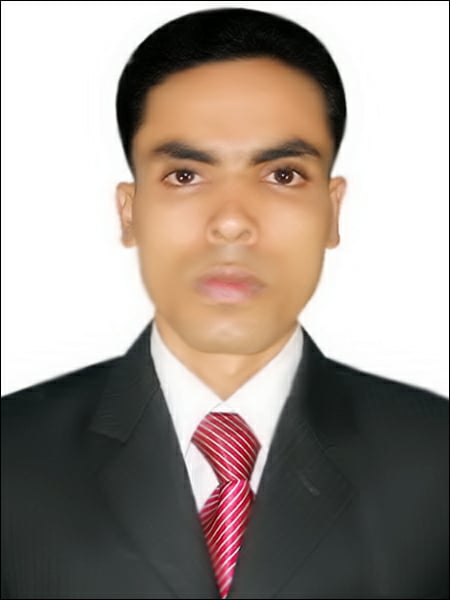 মো.খলিলুর রহমান
সহকারী শিক্ষক
বাগমারা উচ্চ বিদ্যালয়
লালমাই,কুমিল্লা।
মোবাইল-০১৭১০৩৪০২২৬
E-mail, khalil1062590@gmail.com
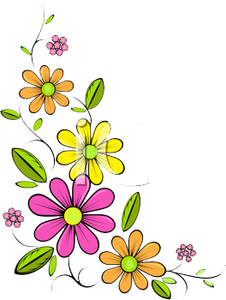 16 November 2020
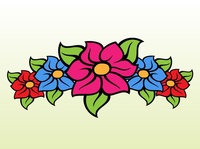 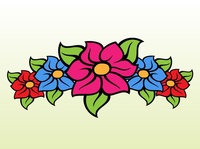 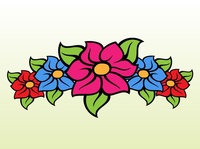 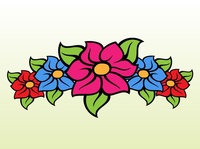 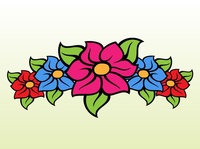 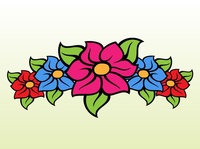 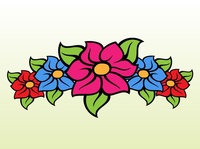 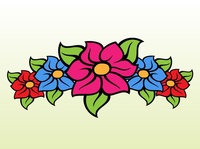 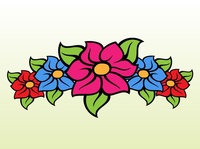 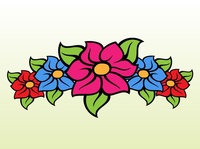 পাঠ পরিচিতি
শ্রেণি	 : ষষ্ঠ
বিষয়	 : বাংলা ১ম পত্র
কবিতা	 : মুজিব
সময়	 : ৫০ মিনিট
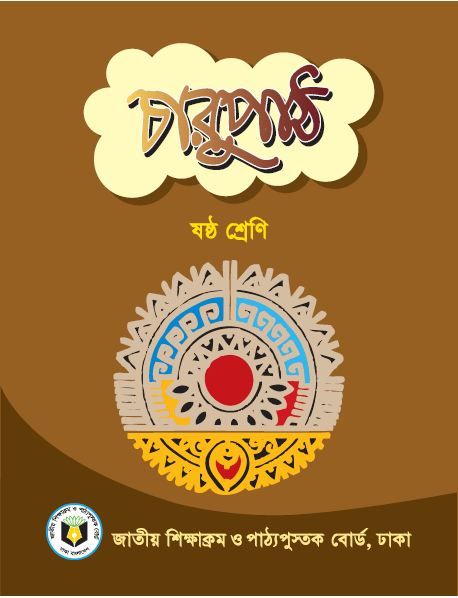 16 November 2020
ছবিতে আমরা কী দেখতে পাই?
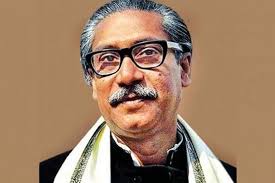 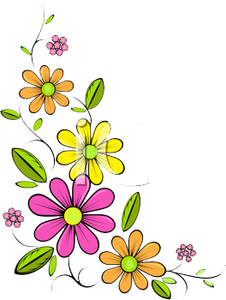 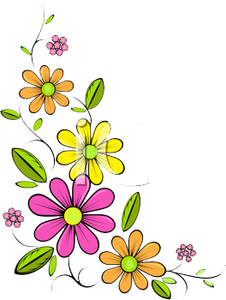 বঙ্গবন্ধু শেখ মুজিবুর রহমান।
16 November 2020
আজকের পাঠ-
মুজিব
রোকনুজ্জামান খান
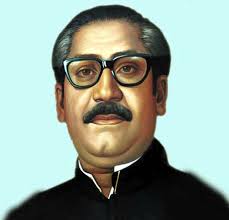 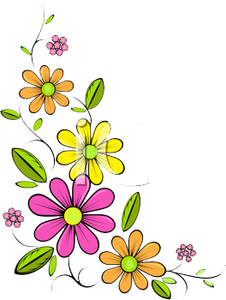 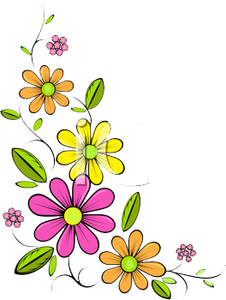 16 November 2020
শিখনফল
এই পাঠ শেষে শিক্ষার্থীরা..
16 November 2020
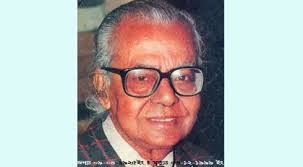 রোকনুজ্জামান খান
16 November 2020
16 November 2020
16 November 2020
সাহিত্যকর্ম
16 November 2020
16 November 2020
একক 
কাজ
16 November 2020
আদর্শ পাঠ
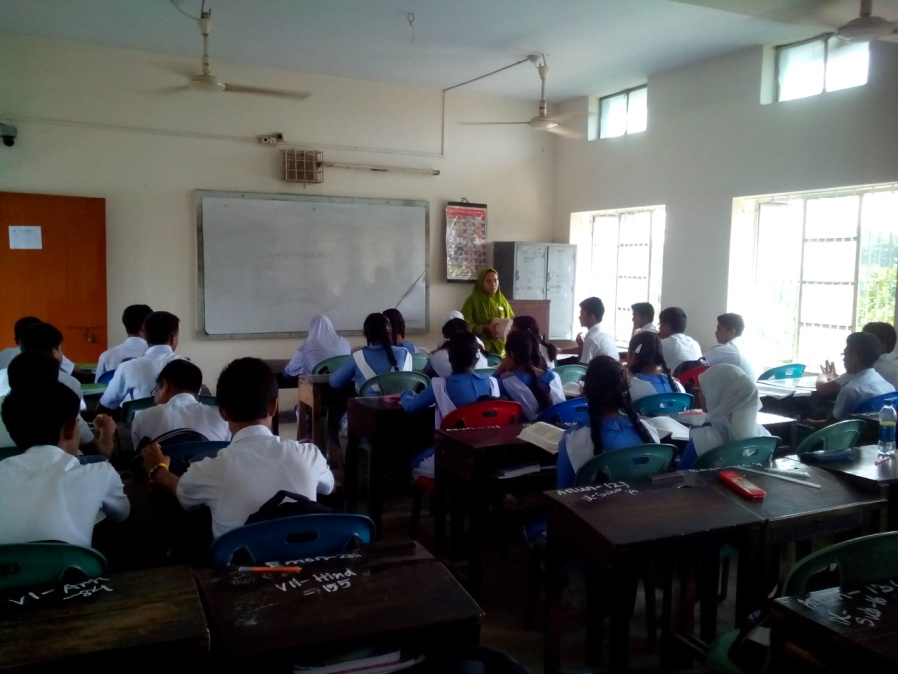 16 November 2020
সরব পাঠ
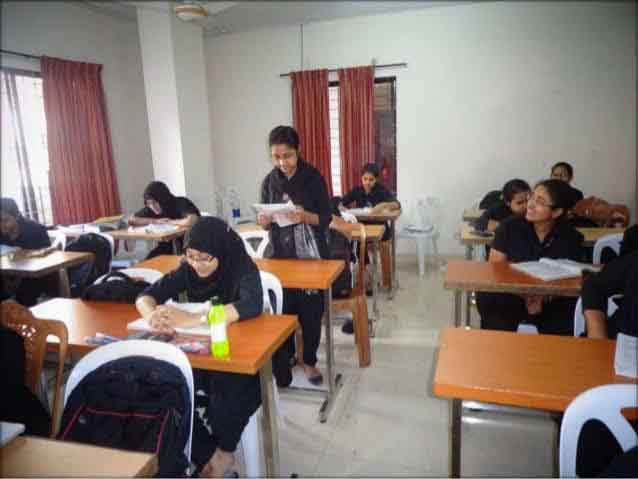 16 November 2020
এসো আজকের পাঠের নতুন শব্দার্থসমূহ শিখে নেই-
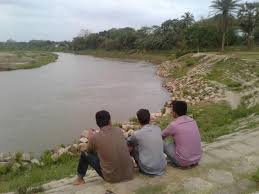 নদীতীর
নদীকূল,নদীর ধার
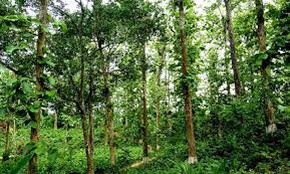 গাছ পালায় ঘেরা জঙ্গল এলাকা
বনভূমি
16 November 2020
এসো আজকের পাঠের নতুন শব্দার্থসমূহ শিখে নেই-
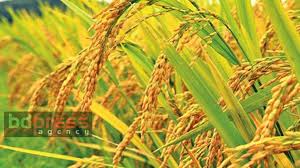 সোনাধান
সোনালি রঙের পাকা ধান
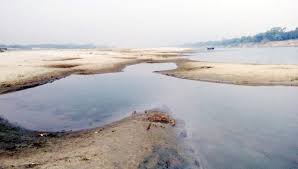 বালুচর
বালুর পলি জমে উৎপন্ন যে চর
16 November 2020
জোড়ায় 
কাজ
16 November 2020
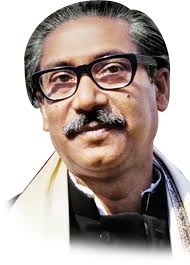 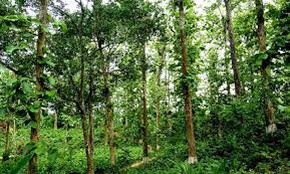 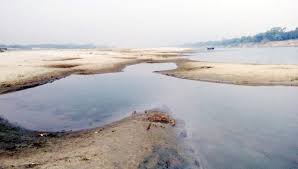 সবুজ শ্যামল বনভূমি মাঠ নদীতীর বালুচর
সবখানে আছ বঙ্গবন্ধু শেখ মুজিবের ঘর।
16 November 2020
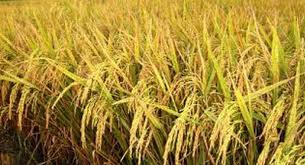 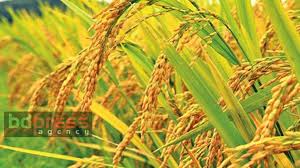 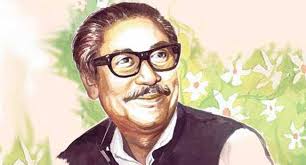 সোনার দেশের মাঠে মাঠে ফলে সোনাধান রাশি রাশি
ফসলের হাসি দেখে মনে হয় শেখ মুজিবের হাসি।
16 November 2020
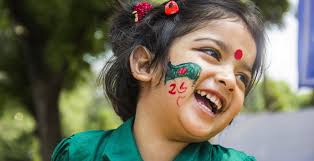 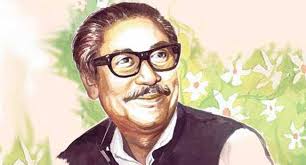 শিশুর মধুর হাসিতে যখন ভরে বাঙালির ঘর
মনে হয় যেন শিশু হয়ে হাসে চিরশিশু মুজিবর।
16 November 2020
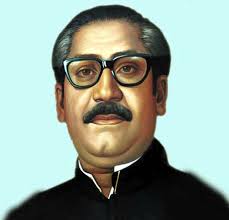 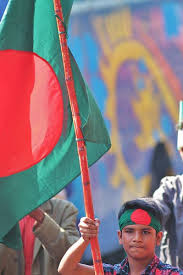 আমরা বাঙালি যতদিন বেঁচে রইব এ বাংলায়
স্বাধীন বাংলা ডাকবে : মুজিব আয় ঘরে ফিরে আয়!
16 November 2020
দলগত 
কাজ
বঙ্গবন্ধু শেখ মুজিবুর রহমানের কর্মজগৎ নিয়ে দলে আলোচনা করে ১০টি বাক্য লেখ।
16 November 2020
মূল্যায়ন
স্বাধীন বাংলা চিরকাল কাকে ডাকবে?
 কার মধুর হাসিতে বাঙালির ঘর ভরে ওঠে?
 ‘বালুচর’ শব্দের অর্থ কী?
 কোথায় সোনাধান রাশি রাশি?
 স্বাধীন বাংলা কেন শেখ মুজিবকে ডাকে?
16 November 2020
বাড়ির কাজ
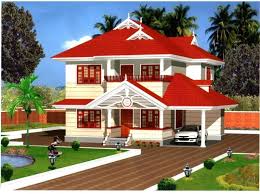 বঙ্গবন্ধু শেখ মুজিবুর রহমানের বাল্য ও শৈশব জীবন নিয়ে একটি অনুচ্ছেদ লিখে আনবে।
16 November 2020
সবাইকে ধন্যবাদ
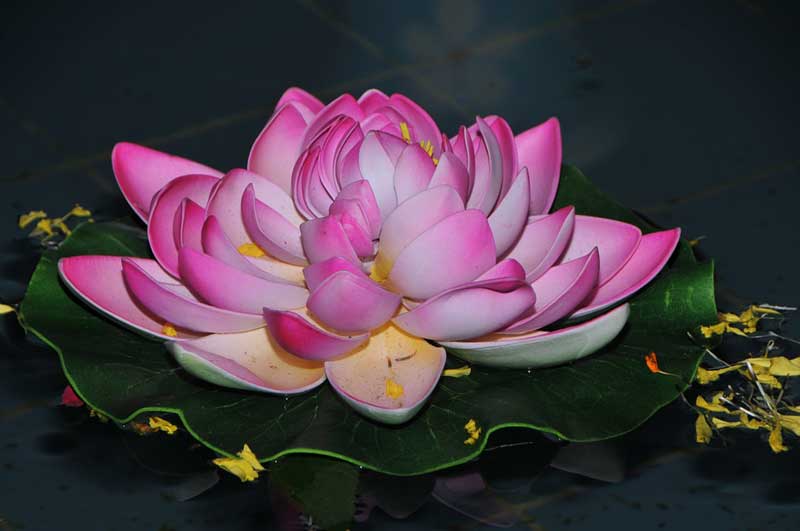 16 November 2020